1
CYB 1033: Aspects légaux de la cybersécuritéChapitre 10: Détails sur les lois québecoises Pour la Protection des renseignements personnels
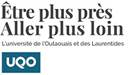 Luigi Logrippo w3.uqo.ca/luigi/CYB1033
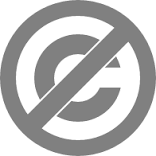 UQO
Source principale
2
Le site de la Commission d’accès à l’information du Québec
https://www.cai.gouv.qc.ca/lois-et-reglements/
Pourquoi: 
Il y a des dispositions déjà en vigueur et d’autres qui entreront en vigueur plus tard 
Jusqu’à Sept. 2024
Comme spécifié dans la ‘Loi 25’ de 2021
Loi modernisant des dispositions législatives en matière de protection des renseignements personnels, LQ 2021, c 25 
Le site régulier des lois du Québec contient les lois à jour selon les dispositions en vigueur à cette date
Tandis que le site de la Commission donne toute l’évolution prévue pour les lois, celles en vigueur maintenant et celles qui entreront en vigueur plus tard
Quatre lois importantes:
3
Les articles 35-41 du Code Civil
Parle de manière générale de la constitution de dossiers sur des personnes et des droits des personnes sur lesquelles le dossier a été constitué
Loi concernant le cadre juridique des technologies de l’information
Valeur juridique et intégrité des documents
Aspects technologiques
Loi sur l’accès aux documents des organismes publics et sur la protection des renseignements personnels
Loi sur la protection des renseignements personnels dans le secteur privé